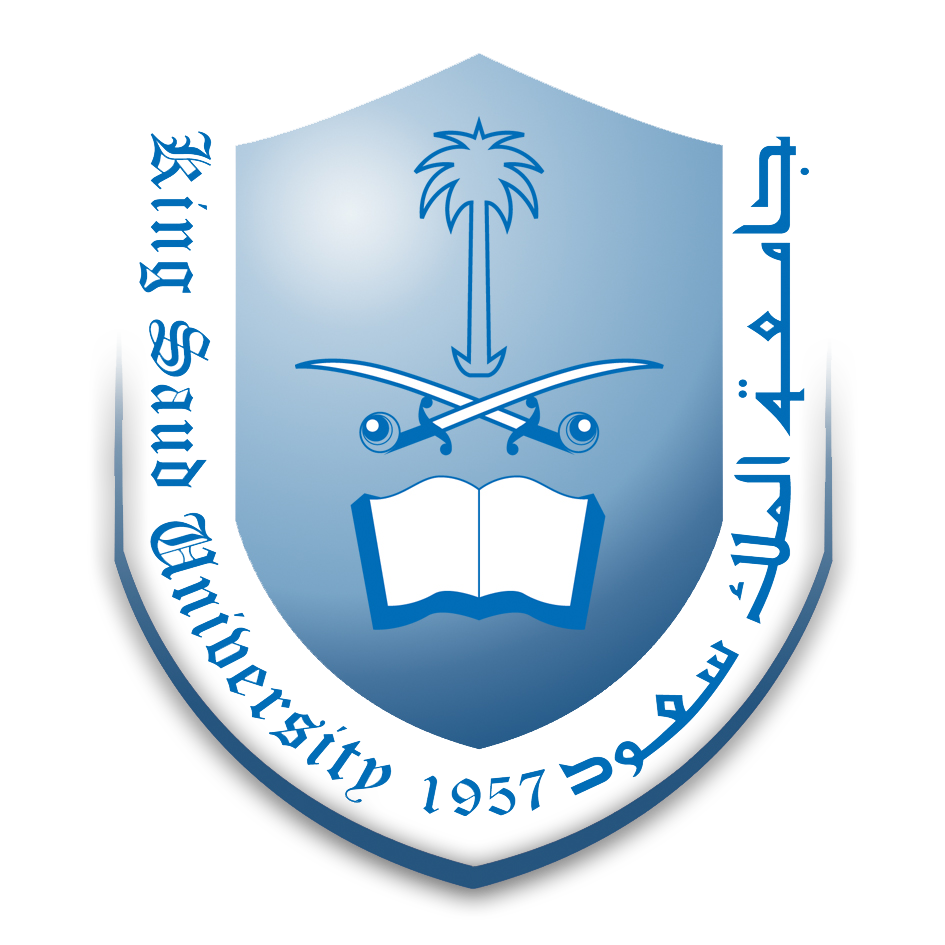 مادة أحكام الإلتزام      ٢٢٢ نظم الفصل الدراسي الثاني لعام ١٤٣٦ هـ
أ/ أسماء الأحمري                     محاضرة بقسم القانون الخاص
الفصل الأول: آثار الإلتزام
أولاً: التنفيذ العيني
ثانياً: التنفيذ بمقابل
ثالثاً: وسائل ضمان التنفيذ
2
ثالثاً: وسائل ضمان التنفيذ
حق الضمان العام و وسائل حمايته
  يقصد به أن لكل دائن أن يستوفي حقه جبراً عن المدين بالتنفيذ على أمواله ، نص القانون “ أموال المدين جميعاً ضامنة للوفاء بديونه وجميع الدائنين متساوون في هذا الضمان إلا من له منهم ـ أي من الدائنين ـ حق التقدم طبقاً للقانون”. 
  وتظهر العمومية من ناحيتين: 
*الأولى:  أن جميع أموال المدين تضمن الوفاء بحق الدائن إذ يجوز للدائن أن ينفذ على أي مال يوجد في ذمة المدين وقت التنفيذ سواءً كان موجوداً وقت نشوء الحق أو وُجِد بعد نشوء حقه.
*الثانية: تظهر فيها عمومية الضمان على أنه لا يخص دائن واحد وإنما هو ضمان مقرر لكل الدائنين ومؤدى ذلك المساواة بينهم فيه مما يؤدي إلى قسمة الغرماء في حالة تعددهم والمدين واحد.
3
ثالثاً: وسائل ضمان التنفيذ
تقتضي مصلحة الدائن المحافظة على هذا الضمان العام وتقويته ويكون ذلك بالوسائل التالية:
الدعوى غير المباشرة
 دعوى عدم نفاذ التصرف
 الحق في الحبس
 دعوى الصورية
 شهر الإعسار
4
الدعوى غير المباشرة
تعريفها: هي دعوى يرفعها الدائن بإسم مدينه للمطالبة بحق له في ذمة الغير.  وتختلف عن الدعوى المباشرة والتي يقيمها الدائن بإسمه و لحسابه للمطالبة بحق مدينه لدى الغير.

شروط استعمال الدعوى غير المباشرة: 
عدم استعمال المدين لحقوقه
ألا يكون الحق متصلاً بشخص المدين أو غير قابل للحجز 
وجوب إدخال المدين خصماً في الدعوى
5
الدعوى غير المباشرة
طبيعة الدعوى غير المباشرة: لما كان جوهر هذه الدعوى يتمثل في قيام الدائن و بإسم مدينه باستعمال حقوق هذا المدين لدى الغير فإنه يمكننا القول بأن الدائن يعد بذلك نائباً عن المدين و النيابة هنا نيابة قانونية لكنها لمصلحة النائب وليس لمصلحة الأصيل بحسب الأصل.
آثار الدعوى غير المباشرة: 
يظل للمدين الحق في التصرف في حقوقه ولا يجوز للدائن أن يعترض على هذه التصرفات إلا بطريق الدعوى البوليصية (دعوى عدم نفاذ التصرف).
يجوز لمدين المدين التمسك في مواجهة الدائن باعتباره نائباً بجميع الدفوع التي كان باستطاعته التمسك بها في مواجهة المدين مثل الدفع بالبطلان.
أن الفائدة الناتجة عن الدعوى ماثلة في تقوية الضمان العام لا ينفرد بها الدائن رافع الدعوى وحده بل يشترك معه فيها سائر الدائنين.
6
الدعوى البوليصية أو دعوى عدم نفاذ التصرف
تعريفها: هي دعوى يرفعها الدائن للطعن في تصرفات مدينه المشوبة بالغش بحيث تؤدي إلى عدم نفاذ التصرف في حق الدائن مع بقاء التصرف قائماً بين طرفيه. 
شروطها: 
الشروط التي تتعلق بالدائن:
يجب أن يكون حق الدائن مستحق الآدء خالياً من النزاع
أن يكون حق الدائن سابقاً على التصرف المطعون فيه
الشروط التي تتعلق بالمدين:
أن يكون المدين قد ارتكب غشاً في تصرفه هذا
أن يكون المتصرف إليه عالم بهذا الغش
7
الدعوى البوليصية أو دعوى عدم نفاذ التصرف
نطاق الدعوى البوليصية أو دعوى عدم نفاذ التصرف: 
يتحدد نطاق هذه الدعوى بأمرين هما أن يكون التصرف الصادر من المدين قانونياً و أن يكون مفقراً أي يؤدي إلى إعسار المدين أو زيادة إعساره.
 آثار الدعوى البوليصية أو دعوى عدم نفاذ التصرف: 
بالنسبة للدائنين: إذا توافرت شروط الدعوى البوليصية حكم القاضي بعدم نفاذ تصرف المدين في مواجهة الدائنين.
بالنسبة للعلاقة بين المدين والمتصرف إليه: إذا صدر حكم القاضي بعدم نفاذ تصرف المدين في مواجهة الدائنين فلا أثر له على علاقة المدين والمتصرف إليه إذ يبقى التصرف قائماً و نافذاً بين طرفيه.
8
الحق في الحبس
تعريفه: يقتضي أن ثمة شخصين كل منهما دائن ومدين للآخر  و إلتزام كل منهما مترتب على الآخر و مرتبط به بحيث يجوز لأيهما أن يمتنع عن تنفيذ إلتزامه ما دام لم يقدِم دائنه على الوفاء بالإلتزام الآخر الذي يقع على عاتقه أو لم يقدّم على الأقل تأميناً كافياً للوفاء.
 مثال ذلك عقد البيع.  * ملاحظة: التأمين الكافي للوفاء لا يكون أقل من قيمة الشئ المحبوس.
 شروط الحق في الحبس:
أن يكون الحابس دائناً بحق
أن يوجد على عاتق الحابس إلتزام تجاه مدينه
أن يوجد إرتباط بين حق الحابس و إلتزامه
9
الحق في الحبس
آثار الحق في الحبس في العلاقة بين طرفيه: 
حقوق الحابس:
- حق الحابس في الإمتناع عن تنفيذ إلتزامه وهو امتناع مؤقت .
-  إعمال مبدأ عدم التجزئة .  
-  مجرد الحق في الحبس لا يعطي الحابس حق امتياز عليه .
إلتزامات الحابس:
-  الإلتزام بالمحافظة على الشئ المحبوس وبذل عناية الشخص المعتاد .
-  الإلتزام بتقديم حساب عن غلّة الشئ  .
10
الحق في الحبس
آثار الحق في الحبس بالنسبة للغير:
الحق في الحبس حق مطلق يستطيع الحابس التمسك به في مواجهة من له حق استرداد الشئ المحبوس و دائنيه وكذلك في مواجهة الغير.
انقضاء الحق في الحبس:
ينقضي الحق في الحبس إما بصورة تبعية لزوال سببه بحصول الحابس على حقه ، وإما بصورة أصلية أي لسبب آخر غير حصول الحابس على حقه مثل خروج الشئ المحبوس من يد الحابس  أو حصول الحابس على تأمين كافٍ للوفاء بحقه.
ملاحظة: انقضاء الحق في الحبس بصورة أصلية  يعني أن الحق الأصلي للحابس لايزال قائماً وإنما الذي إنقضى هو حق الحبس ذاته .
11
دعوى الصورية
تعريف الصورية : هي إظهار علاقة قانونية على غير الحقيقة أو هي إصطناع مظهر كاذب في تكوين تصرف قانوني .
لها نوعين: * الصورية المطلقة  وتنصب على التصرف ذاته بحيث لا يكون له وجود في الحقيقة ( البيع لتخفيف الضمان العام ). * الصورية النسبية وترد على نوع التصرف أو على ركن أو شرط فيه بحيث تستر تصرفاً حقيقياً يختلف عن التصرف الظاهر في أمر واحد أو أكثر ( عقد البيع = الهبة ).
شروطها:
أن يكون حق الدائن خالياً من النزاع بصرف النظر عما إذا كان حقه سابقاً أم لاحقاً للتصرف المطعون فيه.
12
شهر الإعسار
تعريف الإعسار: يكون الشخص معسراً إذا كان ما لديه من حقوق لا يكفي لسداد ما عليه من ديون ( ذمته  المالية لا تغطي إلتزاماته ).
أنواعه: 
 إعسار فعلي ومفاده أن جميع ديون وإلتزامات المدين الحالّة والمؤجلة تزيد على أمواله وحقوقه. 
 إعسار قانوني متى ما كانت ديون وإلتزامات المدين الحالّة أو المستحقة الآداء تزيد على أمواله وحقوقه وهذا النوع هو المعتبر قانوناً.
 آثار الحكم بشهر الإعسار:
- سقوط الأجل - اتخاذ اجراءات التنفيذ ضد المدين - عدم نفاذ تصرفات المدين في مواجهة الدائنين -  تعرض المدين لعقوبة التبديد إذا تعمّد الغش بقصد الإضرار بالدائنين.
13